Презентация для детей младшего дошкольного возрастаАвтор: Васильева Г.А.  Воспитатель МОУ Центр развития ребенка № 7 г. Волгограда
Много лет назад на нашу Родину напали враги. Они хотели захватить нашу землю. Война длилась очень долго. Наш народ победил врага. Сражались не только солдаты, а и бабушки и дедушки, и даже дети помогали прогнать врага с нашей земли. Война это очень большое зло!
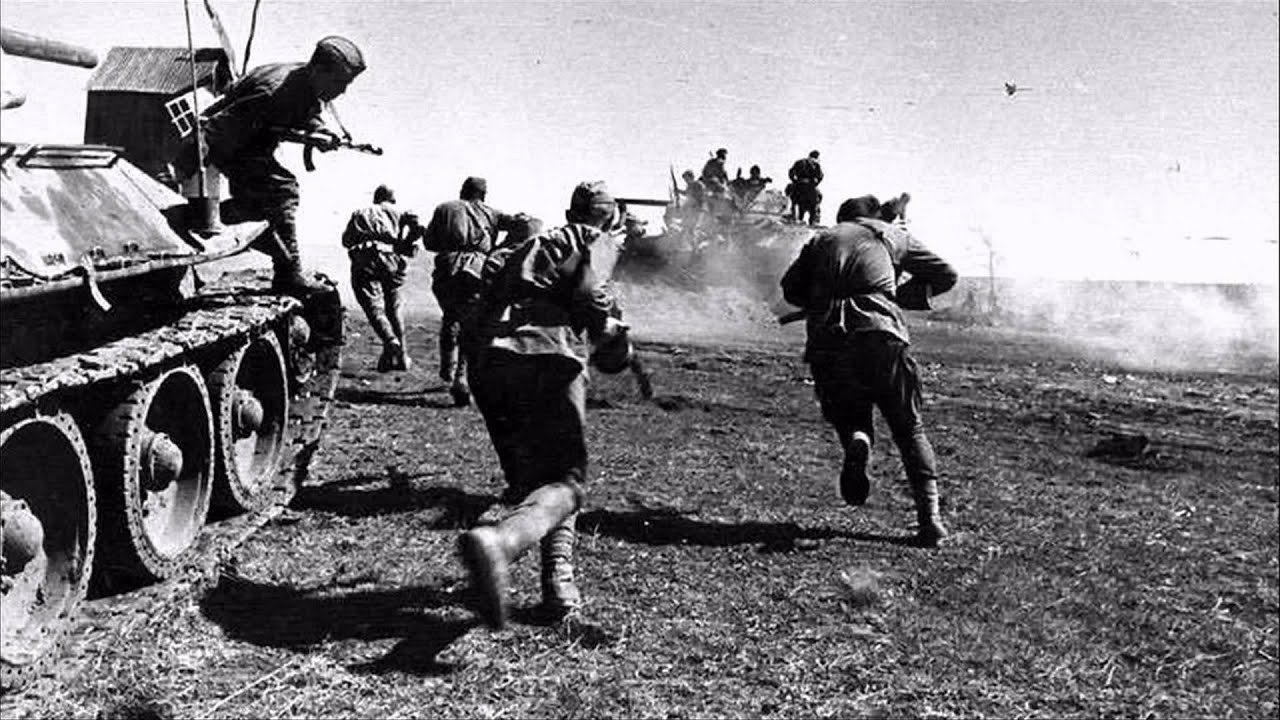 Наш народ победил врага! Война закончилась 9 мая. Поэтому именно в этот день мы отмечаем праздник наших дедушек и бабушек. В этот день во всех городах проходят парады победы. Главный парад проходит в столице нашей Родины Москве.
В небо поднимаются военные самолеты.
По площади проходит военная техника.
И солдаты разных войск.
После войны было построено множество памятников в честь солдат.  В нашем городе тоже очень много памятников. Один из них называется: «Родина-мать зовет!».
Солдат, которые воевали на войне осталось очень мало. Их называют ветеранами. В этот день ветераны надевают свои награды.
Каждый год ветеранов поздравляют с Днем Победы. Для них поют песни, дарят цветы, пускают салют.